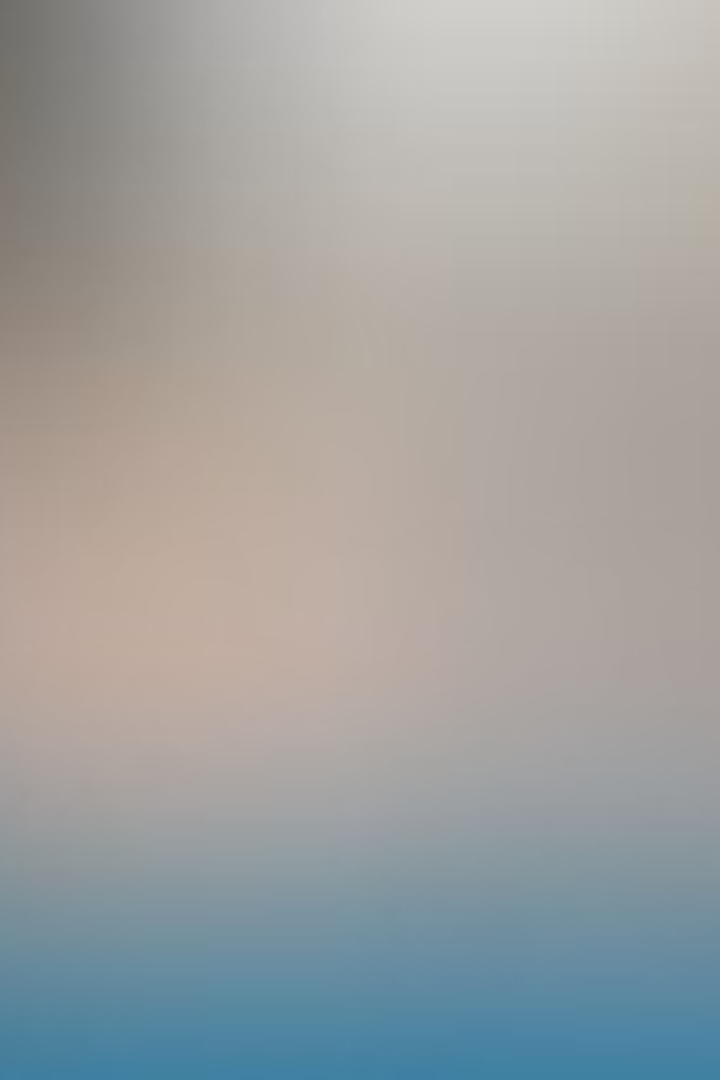 Filosofía y su relación con otras disciplinas
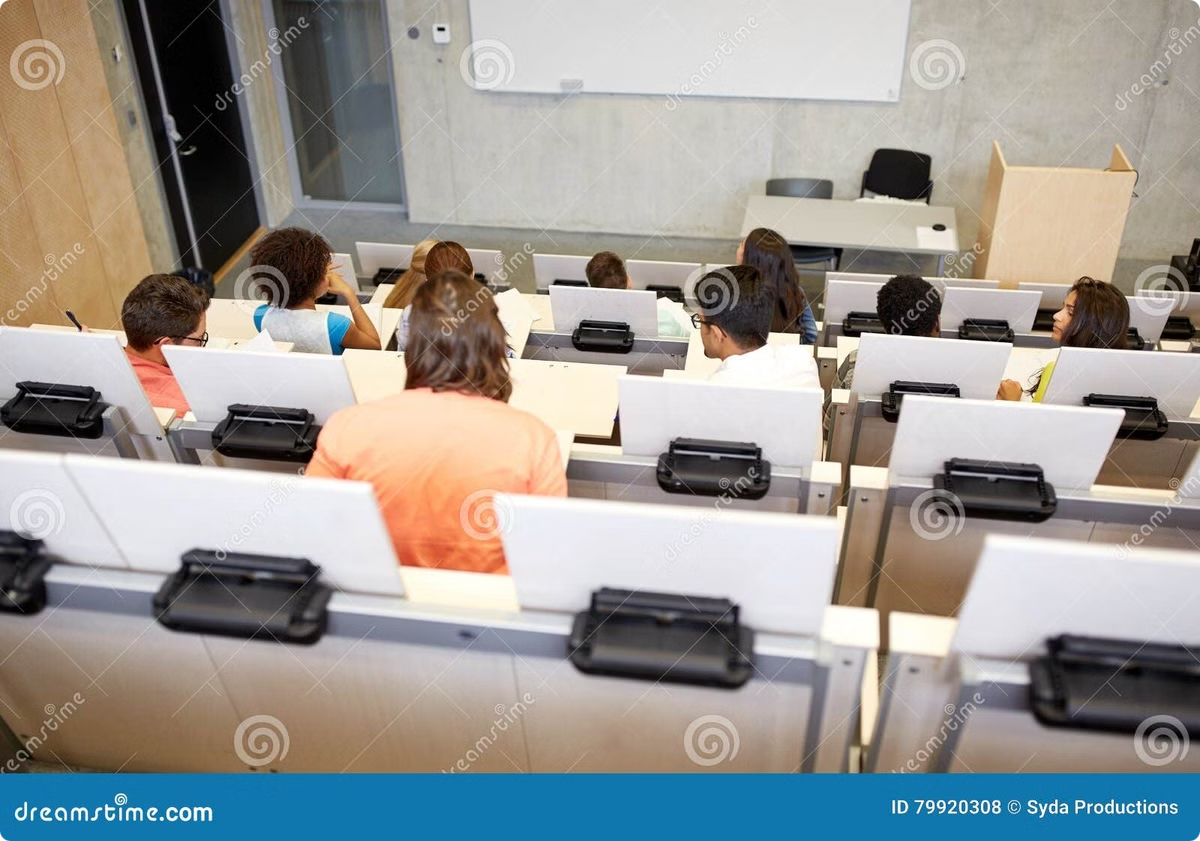 La filosofía, como disciplina académica, se interrelaciona estrechamente con una amplia variedad de campos del conocimiento. Desde la ciencia hasta el arte, la filosofía ha influido y ha sido influida por diversas áreas, enriqueciendo así nuestra comprensión del mundo y del ser humano. Esta sinergia entre la filosofía y otras disciplinas es fundamental para abordar las preguntas más profundas y complejas que enfrentamos como sociedad.
Filosofía y Ciencia
Epistemología
Ética Científica
Metafísica
La filosofía y la ciencia se complementan en el estudio de la naturaleza del conocimiento y la justificación de las creencias. Juntas, exploran cuestiones fundamentales sobre la verdad, la realidad y los métodos de investigación.
La filosofía aporta un marco ético crucial para guiar la investigación y el uso de los avances científicos. Cuestiones como la responsabilidad social, la integridad y el impacto de la ciencia en la sociedad son abordadas de manera conjunta.
Tanto la filosofía como la ciencia se preguntan sobre la naturaleza última de la realidad, buscando explicar los fenómenos del universo. Juntas, exploran cuestiones fundamentales sobre el origen, la estructura y la evolución del cosmos.
Filosofía y Arte
Estética
Hermenéutica
Filosofía del Arte
1
2
3
La filosofía de la estética examina los principios y los juicios de valor que subyacen a la apreciación y creación artística. Esto incluye el estudio de la belleza, la creatividad y la interpretación de las obras de arte.
La filosofía hermenéutica se enfoca en la interpretación y la comprensión del significado en las obras de arte y el lenguaje. Esto ayuda a los artistas y a los espectadores a profundizar en el sentido y la expresión de las creaciones artísticas.
Esta rama de la filosofía analiza la naturaleza, la función y el valor del arte, explorando cuestiones como la definición de arte, la relación entre el artista y la obra, y el impacto del arte en la sociedad.
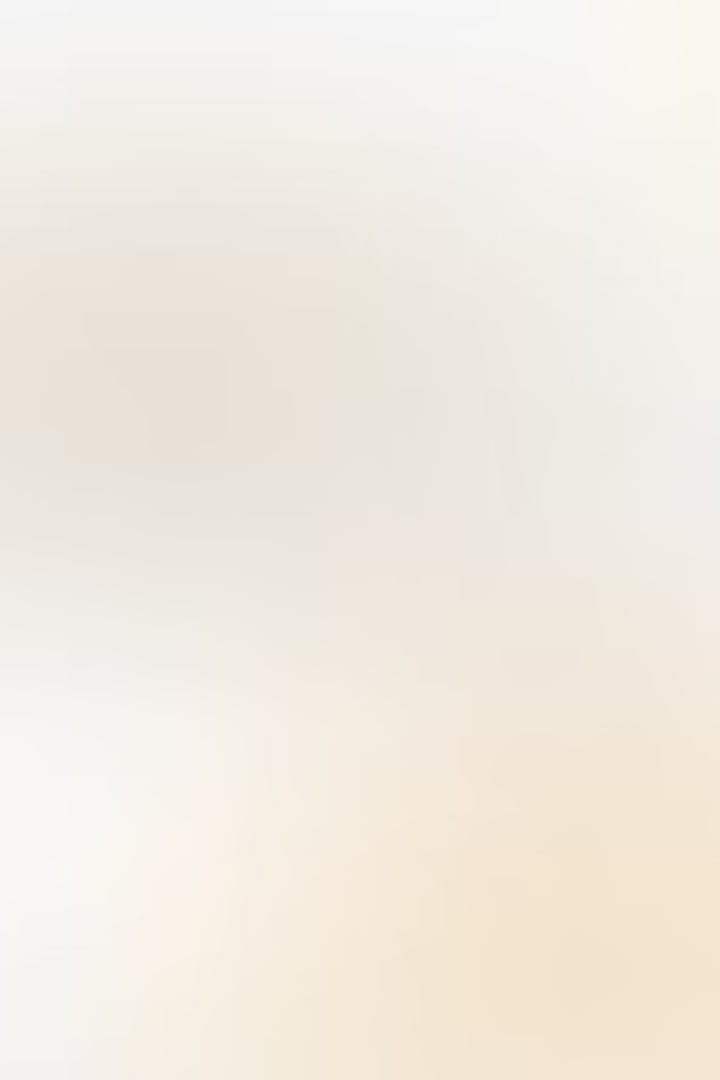 Filosofía y Ética
Ética Normativa
1
La filosofía ética examina los principios y las teorías que guían el comportamiento moral, buscando determinar qué acciones son correctas o incorrectas, y qué significa vivir una vida virtuosa.
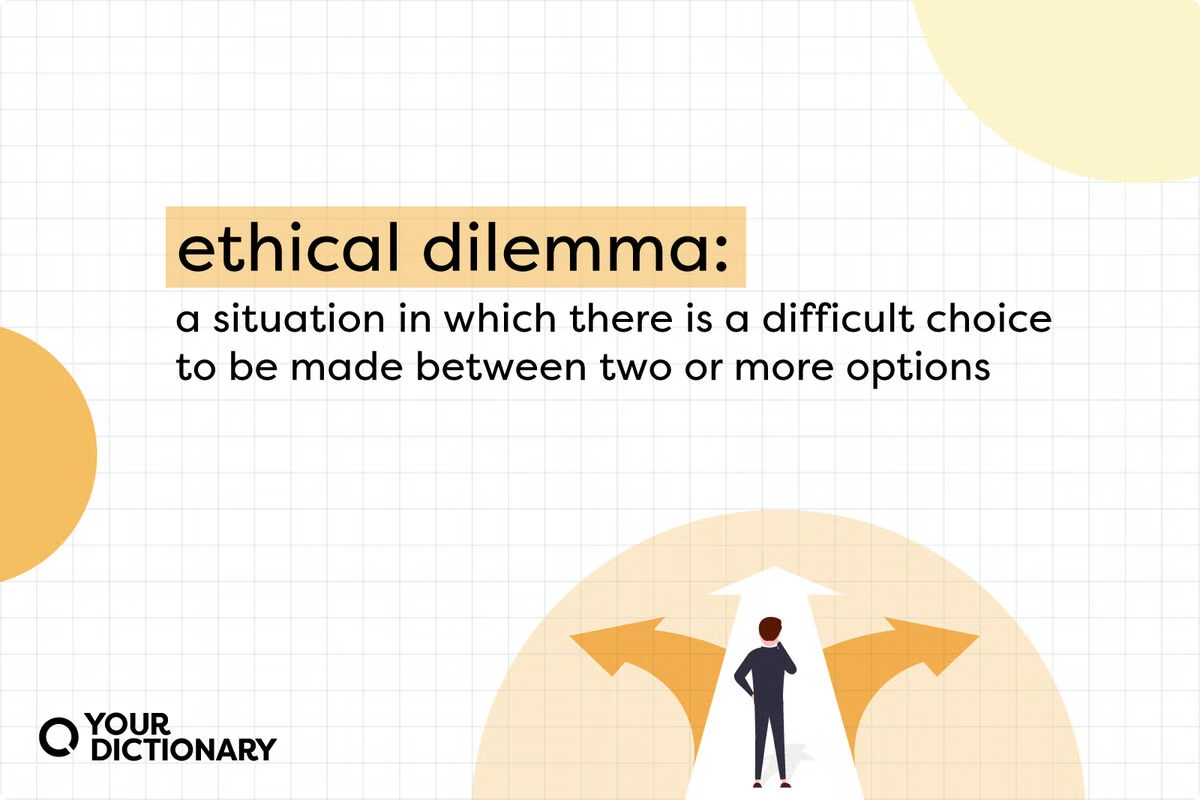 Ética Aplicada
2
Esta rama de la filosofía se enfoca en la aplicación de los principios éticos a situaciones concretas, como la bioética, la ética empresarial y la ética ambiental, buscando orientar la toma de decisiones en contextos específicos.
Metaética
3
La metaética analiza los fundamentos y la naturaleza del juicio moral, explorando cuestiones sobre el significado de los conceptos éticos, la justificación de los juicios morales y la objetividad de los valores.
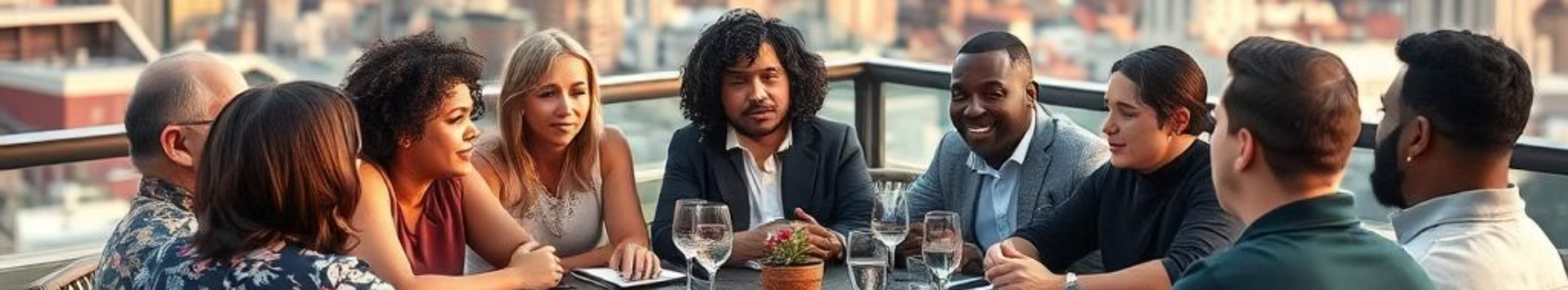 Filosofía y Política
Teoría Política
Filosofía del Derecho
Filosofía de la Historia
La filosofía política examina los fundamentos de la organización social y política, estudiando conceptos como la justicia, la libertad, la igualdad y la legitimidad del poder.
Esta rama de la filosofía analiza la naturaleza, la función y la justificación del sistema legal, explorando cuestiones como la relación entre el derecho y la moral, y la legitimidad de las instituciones jurídicas.
La filosofía de la historia se enfoca en el estudio de los procesos históricos y la evolución de las sociedades, buscando encontrar patrones, causas y significados en el desarrollo de la humanidad.